Финансовое просвещение специальных категорий взрослого населения РоссииЗаместитель проректора по маркетингу и работе с абитуриентами Артамонова К.А.
Целевые группы и их потребности: возрастные особенности
Целевые группы и их потребности в финансовом просвещении: 2021 год
Целевые группы и их потребности в финансовом просвещении: 2022 год
Мероприятия
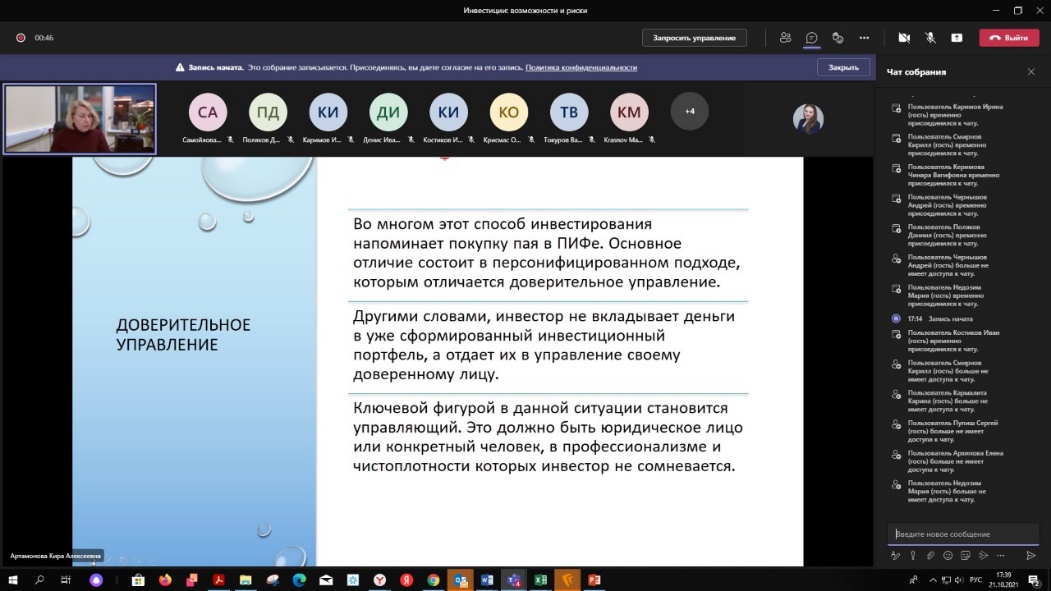 Спасибо за внимание!